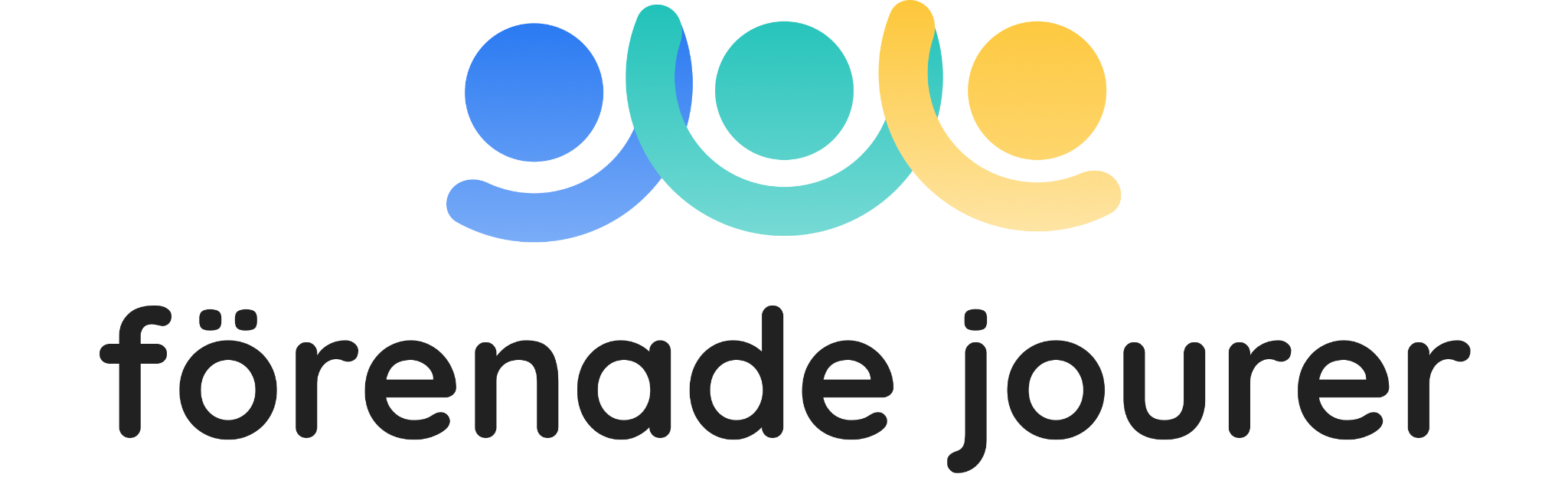 Historia
2008	    -		2014 	2015	2016	2017		   2022
tjejjouren.se
StormötenMånga nya jourer
Nätverk för nationell organisering
17 medlemsjourer
Anställningar
ungasjourer.se
Nytt namn och logga
Brist på mötesplatser
Brist på vårt perspektiv
Förenade tjej-, trans- och ungdomsjourer!
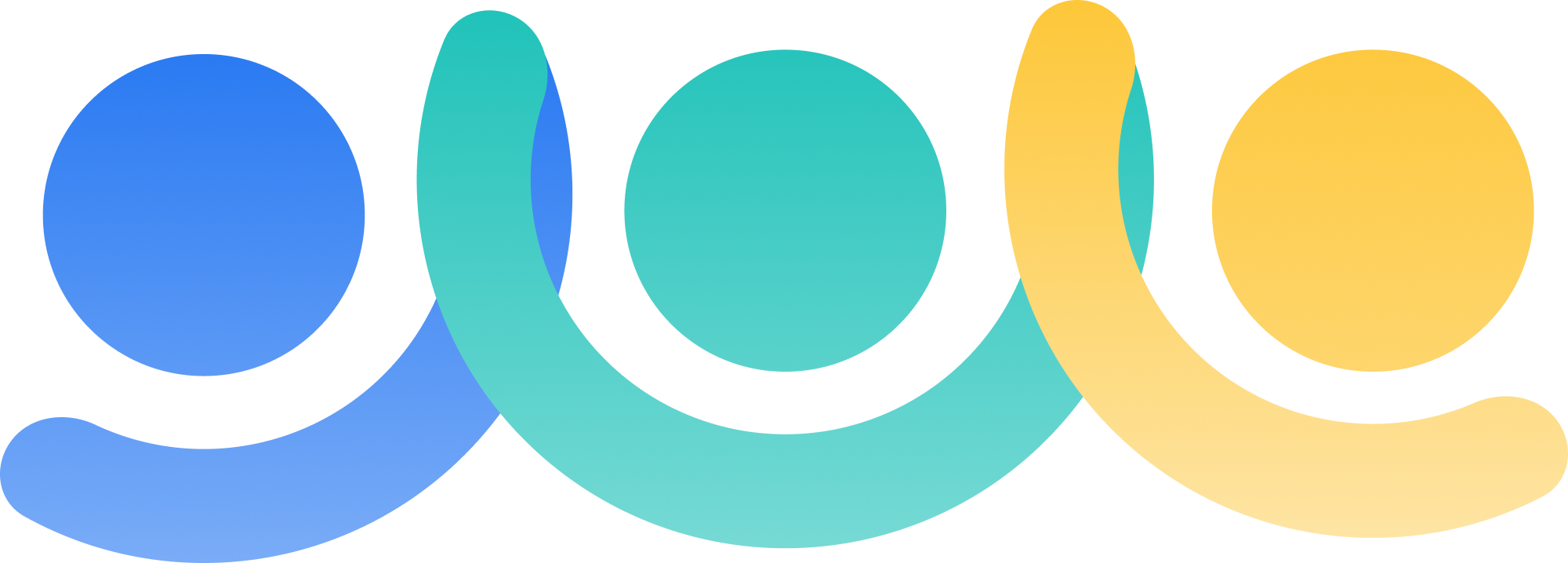 Syfte, mål och värdegrund
1 § Syfte och ändamål
Förenade jourer är en feministisk förening med syfte att verka som en samverkansplattform för Sveriges tjej-, trans- och ungdomsjourer. Genom att vara en nationell samverkansplattform ska föreningen verka för en stark och framåtsträvande tjej-, trans- och ungdomsjoursrörelse.

(Ur föreningens stadgar)
Värdegrund
Förenade jourer samlas kring tre huvudsakliga värdeord som ska genomsyra föreningens arbete i alla led.

Demokrati
Inkluderande feminism
Tillgänglighet
(Manifest för transinkludering)

(Ur föreningens värdegrund)
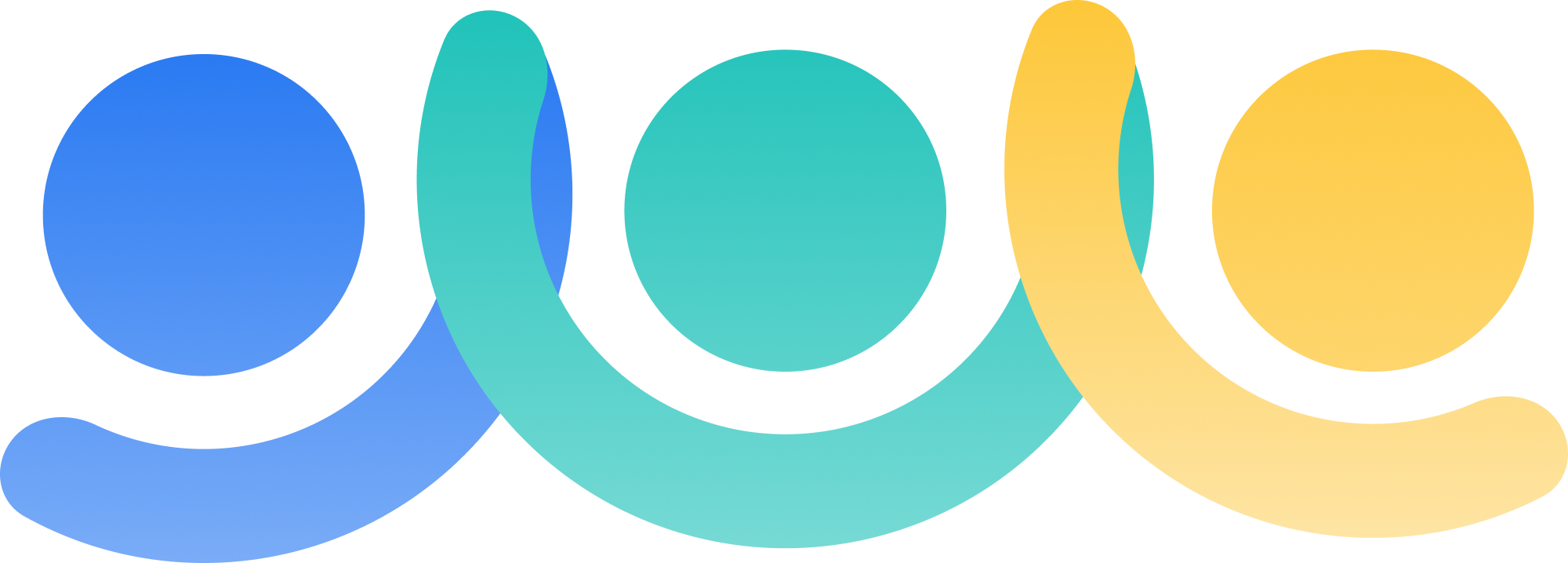 Organisation
Medlemsjourer (17 jourer)
Andra tjej-, trans- och ungdomsjourer
Årsmöte
Medlemsmöte
Styrelse
Arbetsgrupper
Anställda
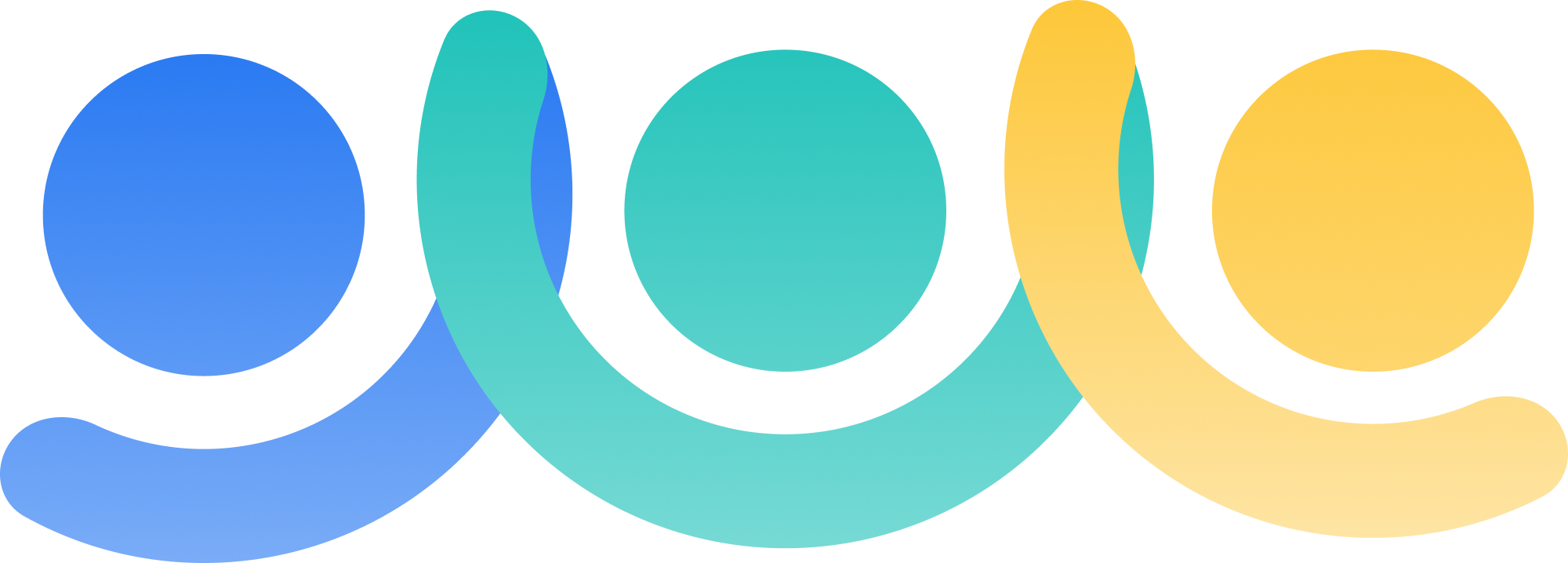 Verksamhet
Utbildning, erfarenhetsutbyte, kunskapsutbyte
Opinionsbildning
Metoder för långsiktig samverkan
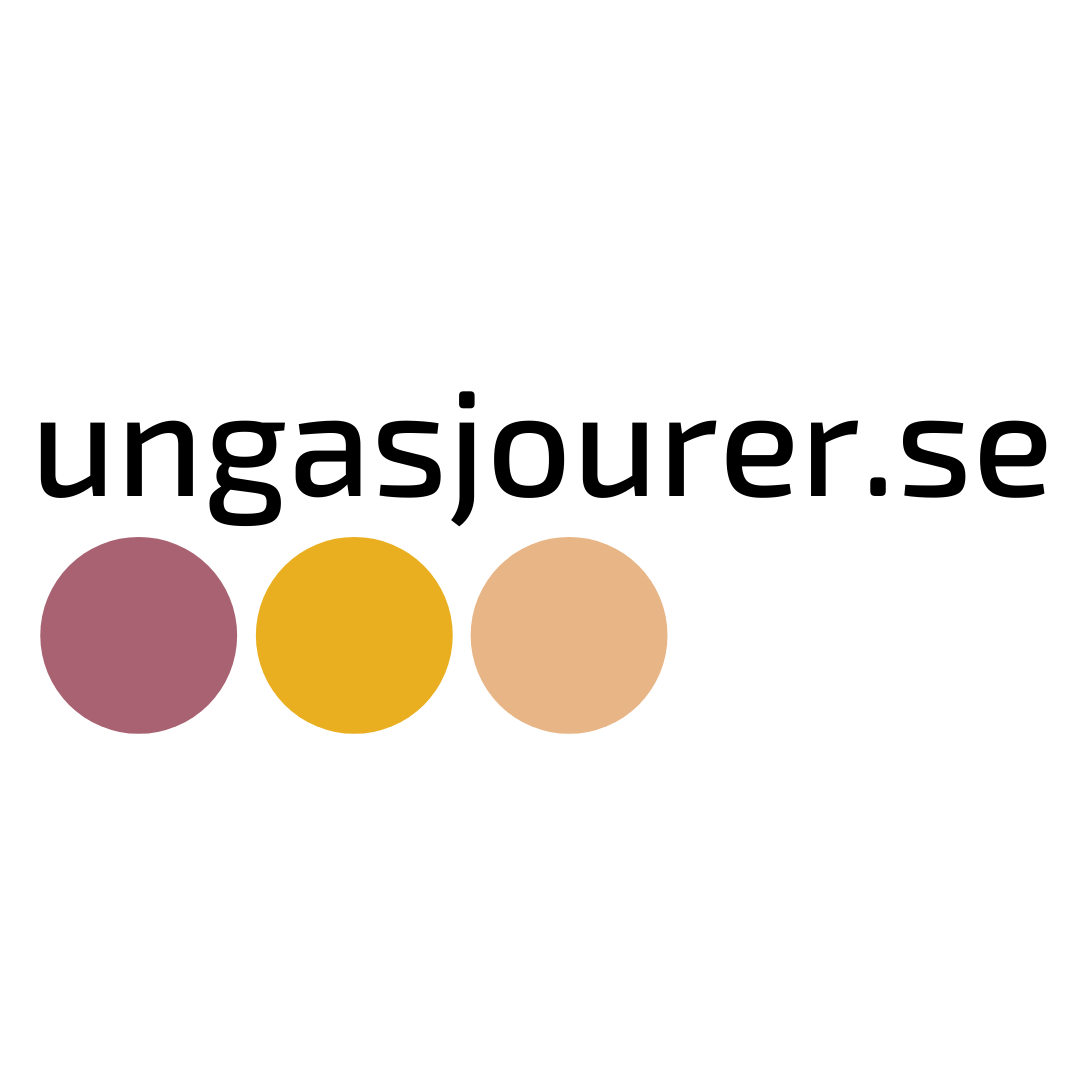 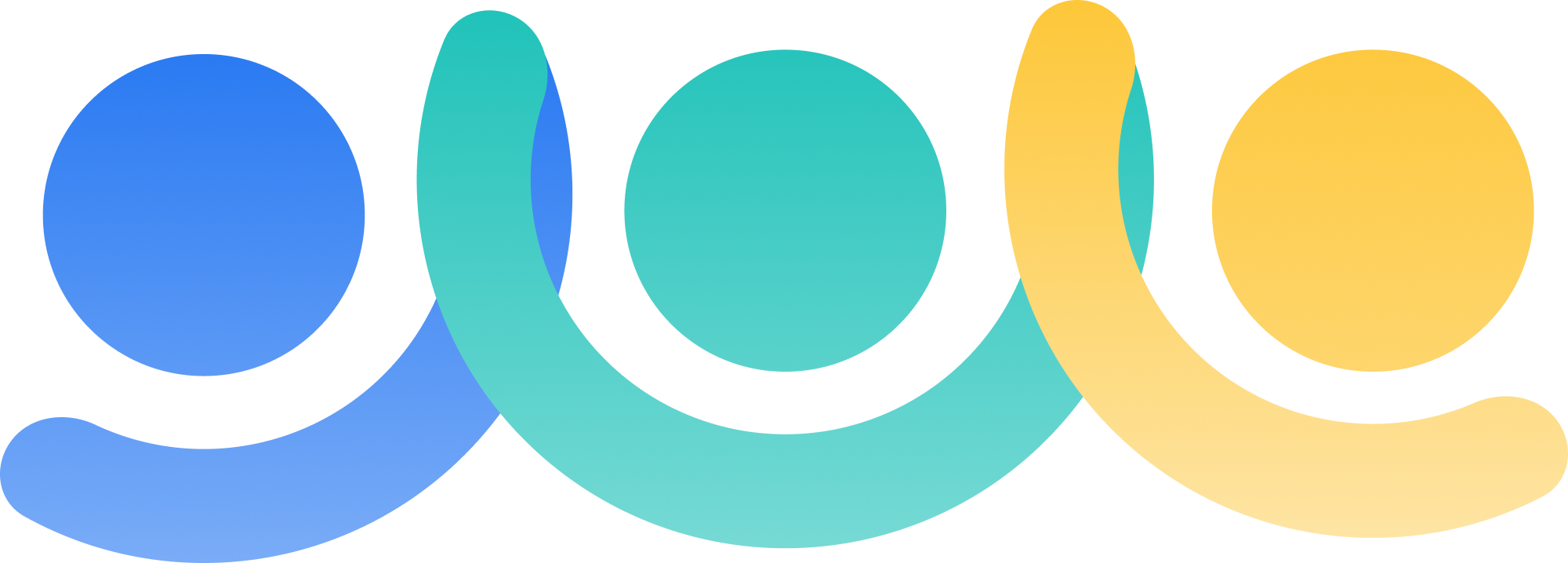 Kontakt och mer info
Mail: info@forenadejourer.se
Hemsida: www.forenadejourer.se
Insta: @forenadejourer
Facebook: Förenade jourer

ungasjourer.se och insta @ungasjourer.se
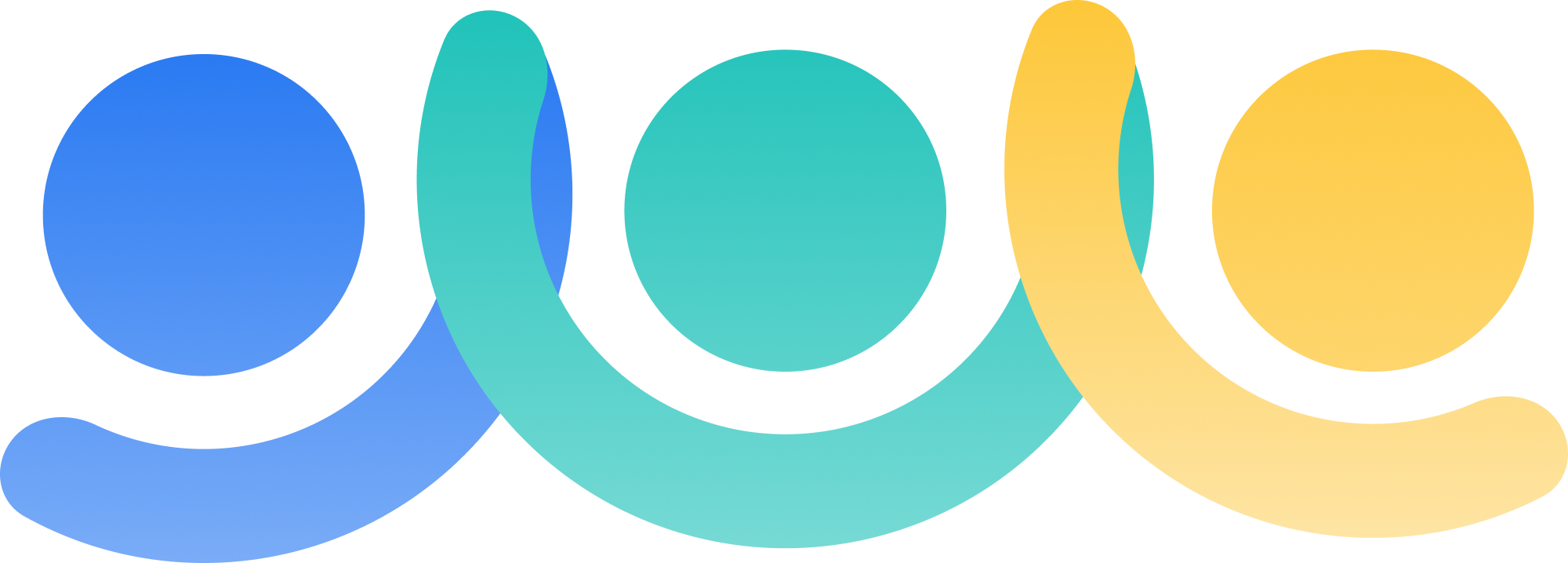 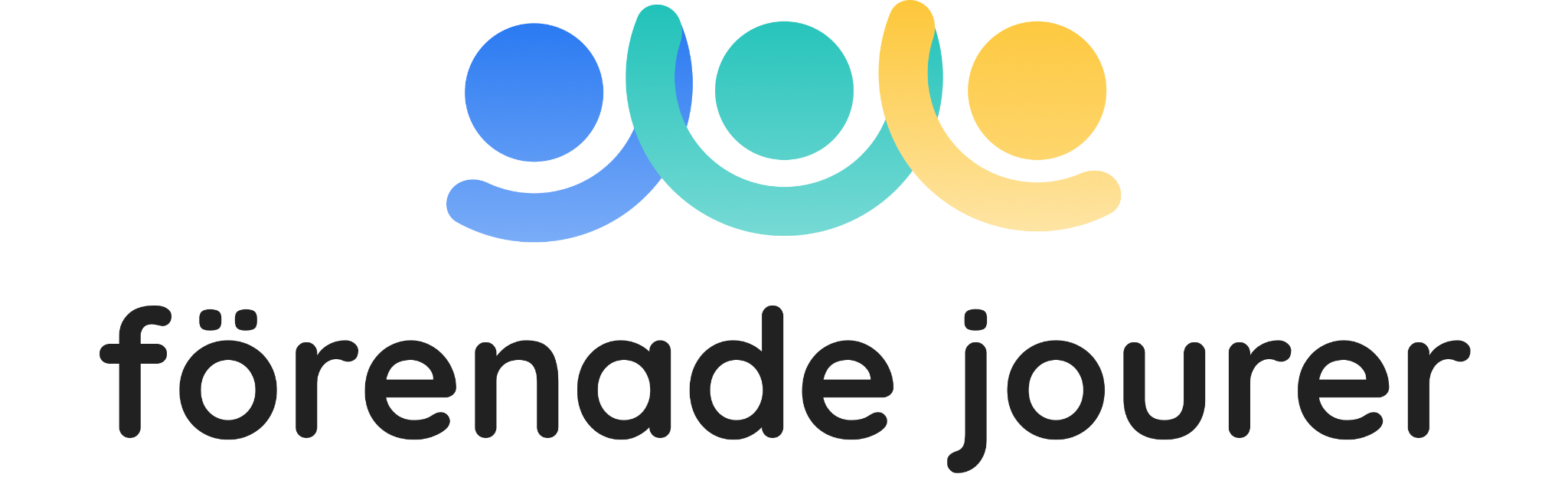